BHE Authorization to Solicit Public Comment: Financial Review and Risk Monitoring Regulations (610 CMR 13)
Board of Higher Education Meeting – June 18, 2019
BHE Authorization to Solicit Public Comment: 610 CMR 13
THESIS Timeline Overview
April 2018: Mount Ida College announces abrupt closure
June 2018: BHE forms THESIS working group  
Summer and Fall 2018: THESIS group meets, conducts research and analysis, develops recommendations
January 22, 2019: BHE accepts THESIS Working Group report and charges Commissioner to develop implementation recommendations (BHE 19-04)
January–June 2019: Informal stakeholder vetting; regulation drafting
June 18, 2019: BHE votes to put draft regulations out for formal public comment (BHE 19-06)
June–August 2019: Public Comment period; DHE staff revise regulations as needed; finalize policies
August 19, 2019 BHE Meeting: BHE Vote on final regulations
Fall 2019: Implementation
TODAY
BHE Authorization to Solicit Public Comment: 610 CMR 13
610 CMR 13: Scope and Purpose
Scope: All MA-based, private higher education institutions (IHEs) that are:
authorized by BHE to grant degrees in MA; and/or 
authorized to participate in state’s financial aid program
Purpose of Regulations:  Establish standard and processes to permit BHE (acting through Commissioner/ Department) to:
identify, through annual screening process, IHEs experiencing significant financial distress, placing them at risk of imminent closure;  
monitor identified IHEs while they either improve their financial condition or transition to closure; and 
allow for contingency closure planning and timely public notification in the event of imminent closure.
BHE Authorization to Solicit Public Comment: 610 CMR 13
610 CMR 13: Content
Annual Review Process 
Screening & Inquiry
Risk Mitigation Review & Monitoring
Contingency Closure Planning & Notice
Advisory Committee
Confidentiality
Sanctions
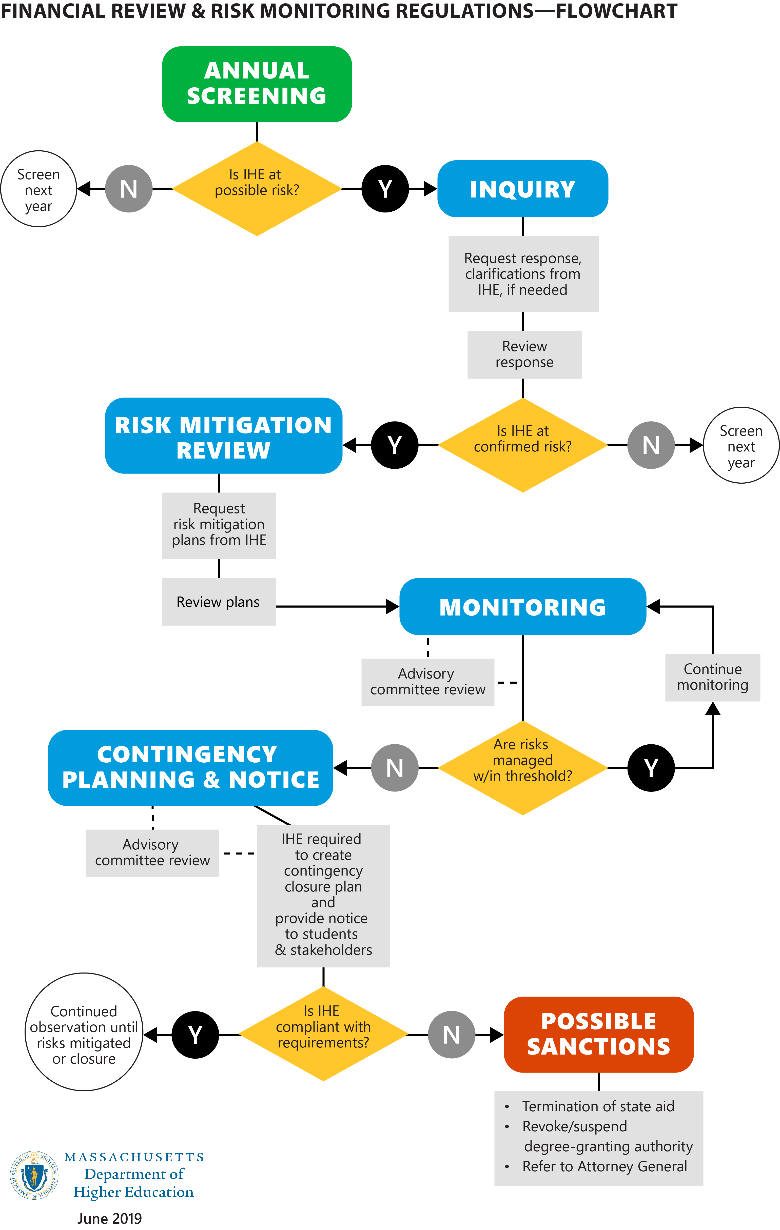 BHE Authorization to Solicit Public Comment: 610 CMR 13
610 CMR 13: Content
I. Annual Review Process
             of all IHEs
BHE Mandate: DHE annual function
Multiple measures and sources*
Defined Standard: “at risk of imminent closure”
Approaching the 18-month rule*
             opened for those ID’d as “at risk”
Opportunity to review results and respond
False positives: Screened out
Risk confirmed: IHE moves to next phase
* To be refined through policy
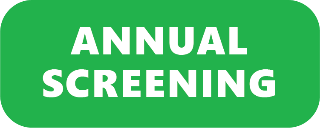 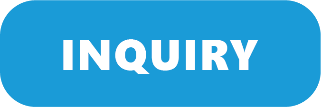 BHE Authorization to Solicit Public Comment: 610 CMR 13
610 CMR 13: Content
IHEs screened as “at risk” must submit Risk Mitigation Plans to Commissioner 
Content: Must substantiate capacity to substantially fulfill obligations to students for next 18 months 
Notice to IHE governing board by DHE
Commissioner reviews and determines* whether Plans demonstrate likelihood of mitigating “risk of imminent closure”
If yes, 
If no,                              plus                                   *
* Use of Advisory Committee Review and Recommendations at these critical stages
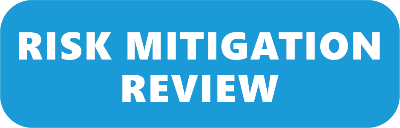 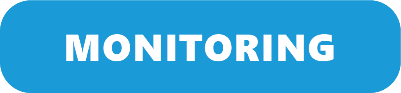 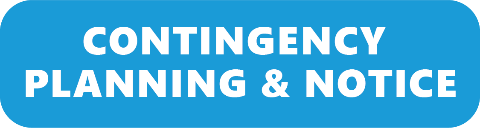 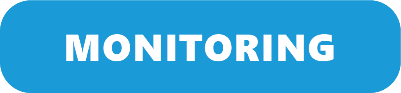 BHE Authorization to Solicit Public Comment: 610 CMR 13
610 CMR 13: Content
Advisory Committee
May be used by Commissioner at any stage of process and may be requested by IHE
Policy will delineate specifics
Year 1+ contemplates mandatory use at critical stages
Confidentiality
To maximum extent permissible under state law
Possible Sanctions      
Termination of state aid (OSFA agreement)
Revocation/ suspension
AG referral
BHE Authorization to Solicit Public Comment: 610 CMR 13
610 CMR 13: Timeline & Next Steps
June 28: Regulations submitted to Secretary of Commonwealth for publication in Massachusetts Register 
July 12–August 9: DHE solicits public comment on proposed regulations  (4-week public comment period/ 3 hearings)
Week of August 12: Finalize regulations, with any necessary changes resulting from public comment; distribute to BHE
August 19: BHE Special Meeting for BHE approval of:
Final Regulations 
Associated implementation policies
Fall 2019: Implementation / periodic updates to BHE
Discussion
BHE Authorization to Solicit Public Comment: 610 CMR 13
BHE Motion 19-06
The Board of Higher Education hereby:
authorizes the Commissioner to proceed in accordance with the Administrative Procedure Act, M.G.L. c. 30A, § 3, and 
solicit public comment on the proposed regulation 610 CMR 13.00: Financial Review and Risk Monitoring of Institutions of Higher Education.